Музичка култура
29.04.2020.
Музичка култура
Драги ученици,
сви сте са својим учитељицама радили и вежбали тактирање. Неки су то добро увежбали, а некима је потребно још вежбе. На наредним слајдовима подсетићемо се тактирања. А ваш задатак ће бити да након подсећања изаберете песму по избору за коју сте вежбали тактирање са учитељицом и додатно вежбате са родитељима. 
Музичка култура
Хајде да се прво подсетимо трајања нота уз помоћ видеа. 
https://www.youtube.com/watch?v=EJOhJ8OV18A
Музичка култураТактирање и бројање – да се подсетимо
Тактирање је начин увежбавања ритма песме.
Увежбавање ритма се изводи изговарањем нота мелодије – солмизацијом или користећи неки неутрални слог (та, ла, на..) уз одговарајуће покрете руком.
Један покрет руке једнак је једној јединици бројања, а колико ће бити покрета у једном такту зависи од ознаке за такт.
Музичка култураТактирање и бројање – да се подсетимо
Битно је упамтити:
Први покрет у такту је на доле.
Последњи покрет у такту је на горе.
Музичка култураТактирање и бројање – да се подсетимо
Начини тактирања које ћемо сретати у песмама су:
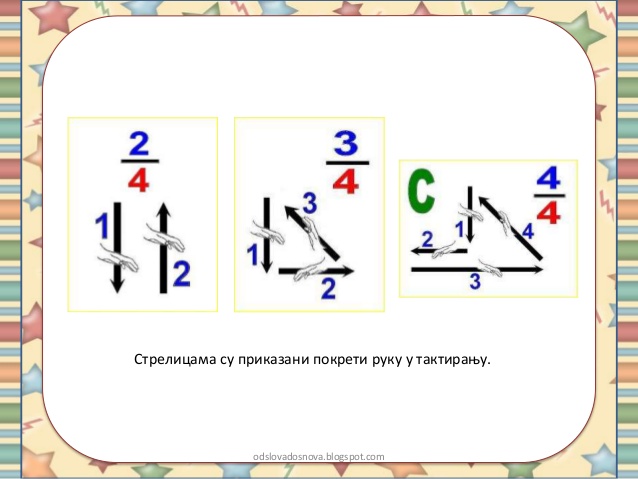 Музичка култураТактирање и бројање – да се подсетимо
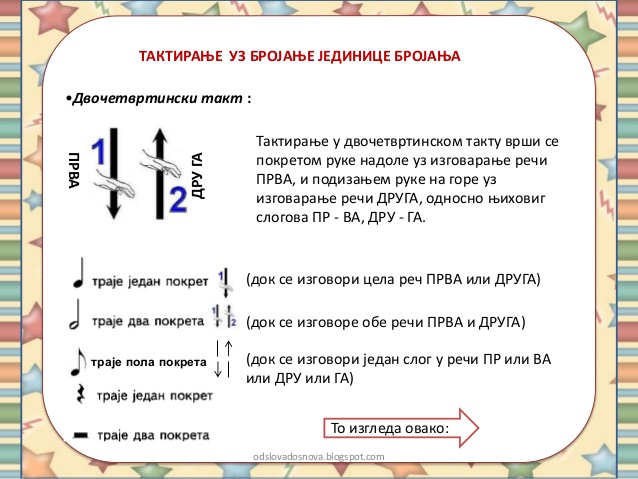 Музичка култураТактирање и бројање – да се подсетимо
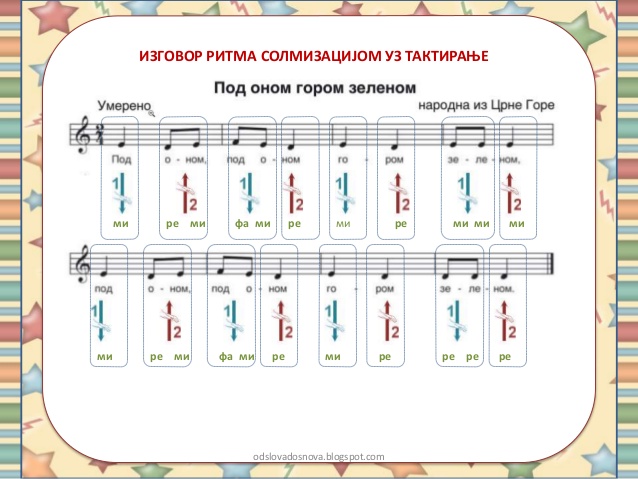 Музичка култураТактирање и бројање – да се подсетимо
Домаћи задатак:
Изабрати песму коју сте већ радили и вежбали тактирање те песме са учитељицом. Вежбати тактирање те песме. Преписати нотни запис песме коју сте вежбали и послати на Google учионици.


Хвала на пажњи! 